Non-Cognitive Predictors of Student Success:A Predictive Validity Comparison Between Domestic and International Students
A First Look at the General Data Protection Regulation (GDPR) in Open-Source Software
QUOTES
OSS software engineers find GDPR compliance challenging. GDPR slows them down, it is hard to validate, and they want tools.
IMPACT ON PRODUCTS AND ORGS.
“The risk of…hefty fines has made companies take privacy and security more proactively”
“The cost of protection should not go over the cost of consequence of data breach”
“Weakens small- and medium-sized enterprises”
“Jobs for lawyers…[not] people trying to solve real problems”
“Open-source projects can’t afford even to sustain maintainers, not even speaking about legal team”

IMPACT ON DEVELOPMENT PROCESS
“It slows things down as code has to be reviewed and objectives rvised”
“Consider whether you really need all the data you collect”
“[GDPR work] showed things we had not considered before…logging…access restrictions”

TECHNOLOGY GAPS
“Really no good way to evaluate [compliance]”
“Essentially incompatible with big data and AI”
Franke, Liang, Brantly, Davis & Brown
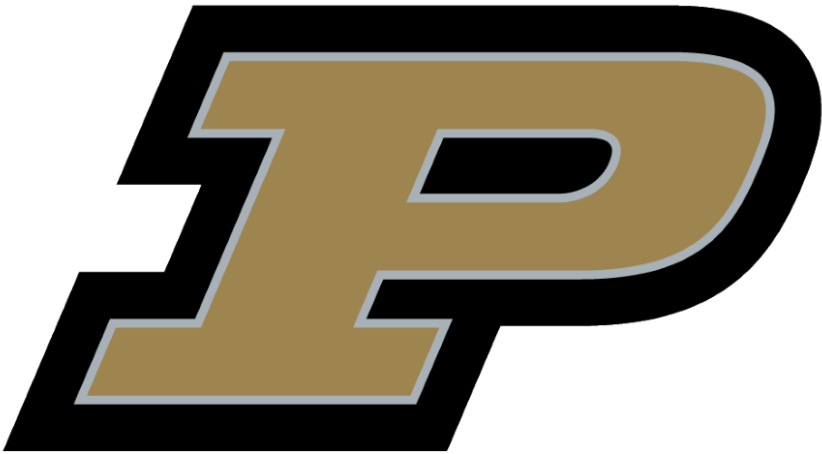 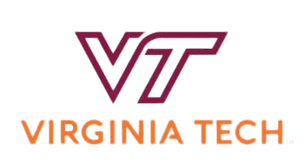 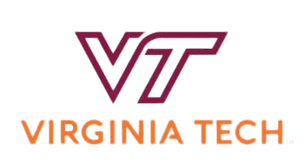 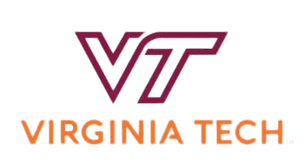 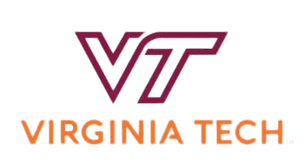 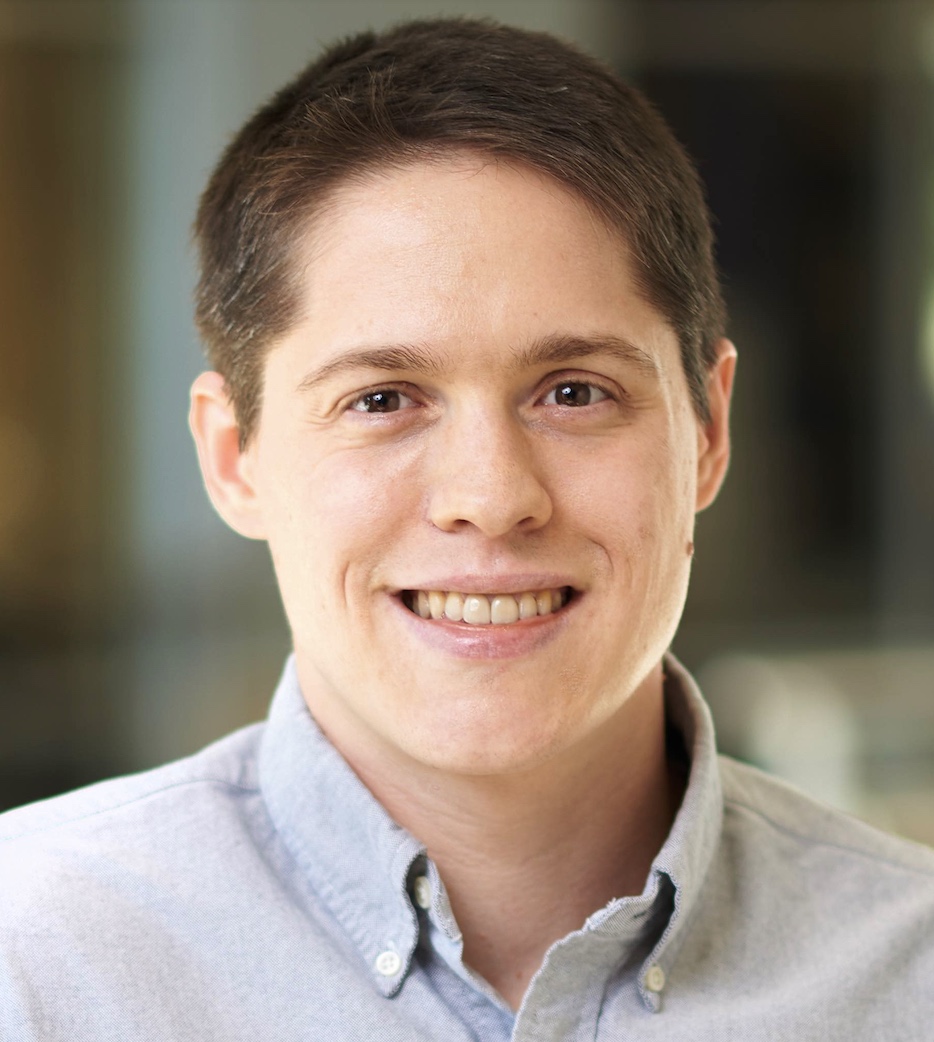 PRESENTER 
James C. Davis
Asst. Prof., ECE@Purdue
BACKGROUND
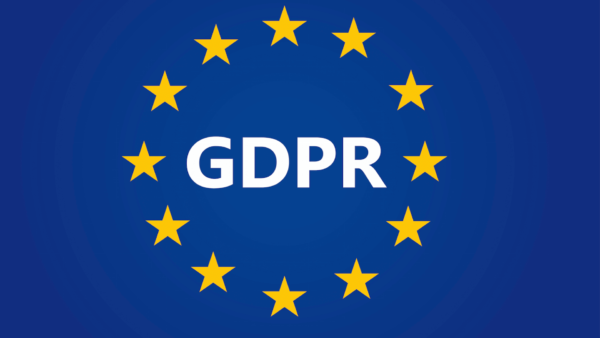 WHAT’S NEXT?
Enacted 2016, enforced from 2018
BILLIONS IN FINES
Second iteration of survey
Mine OSS: Patterns, Defects, Validation
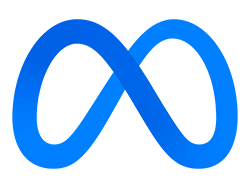 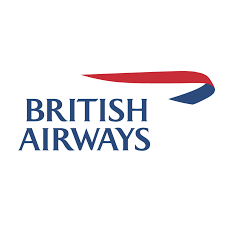 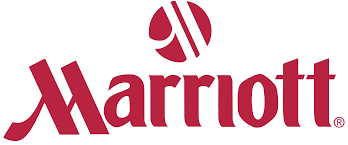 Lab website
(Want to join?)
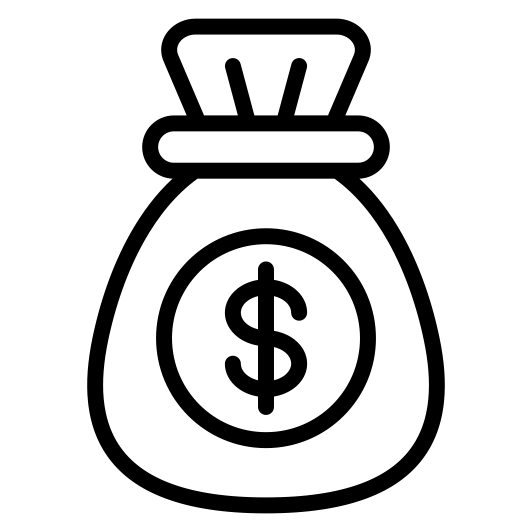 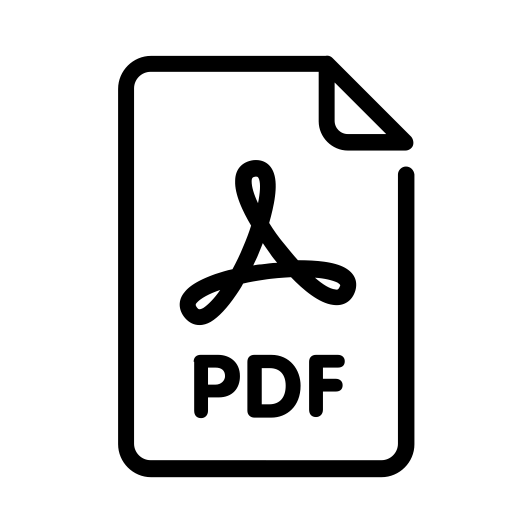 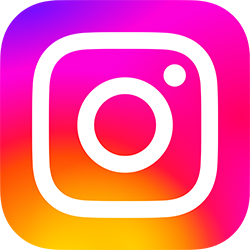 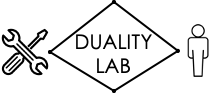 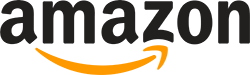 Visualize your findings with an image, graphic, or a key figure.
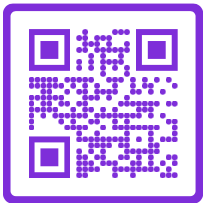 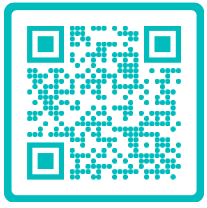 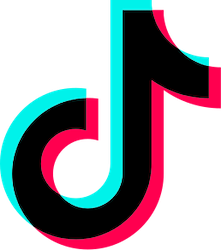 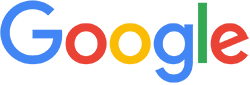 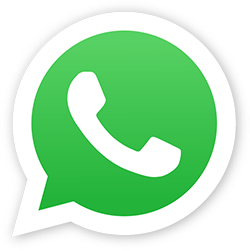 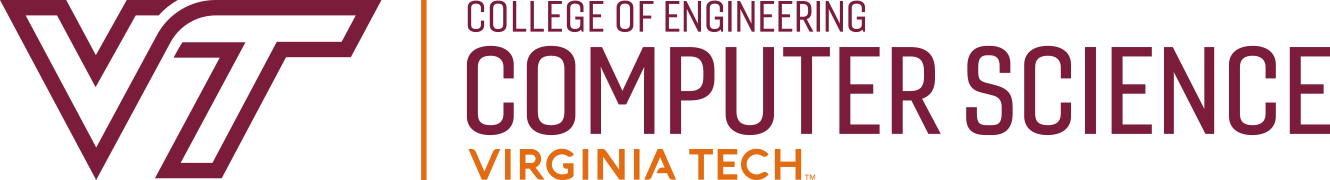 OSS + GDPR?
METHODS
Majority of OSS is for commercial use
Synopsys: In 1700 codebases across 17 industries, ~75% of code was OSS
Software supply chain – users want compliance
Pilot study and data familiarization (3 interviews)
Survey design
Participant recruitment (GitHub repos with GDPR PRs && Twitter/Reddit) – N=47
Data analysis (open coding, 2 analysts)
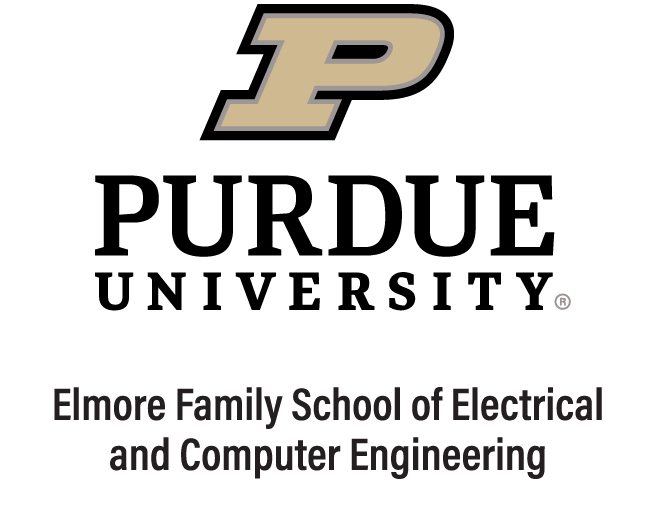